Workshop: Improving Railroad Safety throughUnderstanding Close Calls
Captain Hank Krakowski Presentation
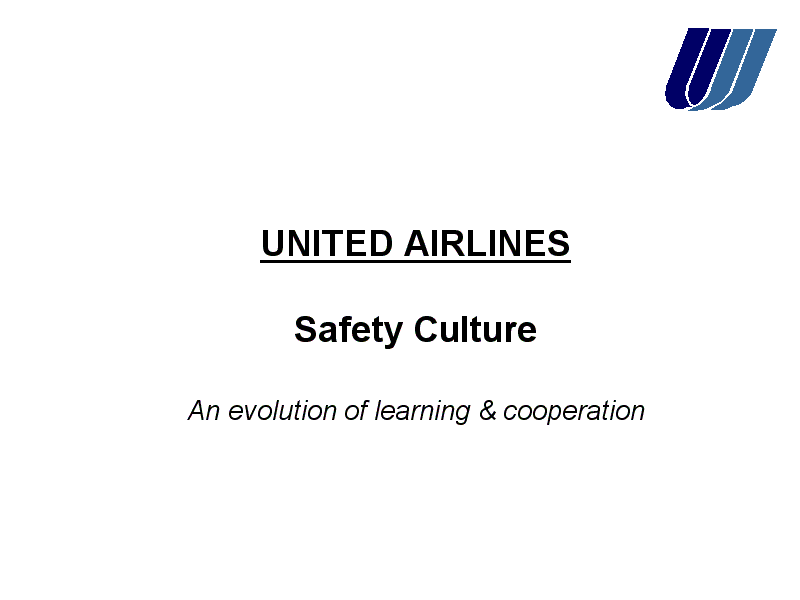 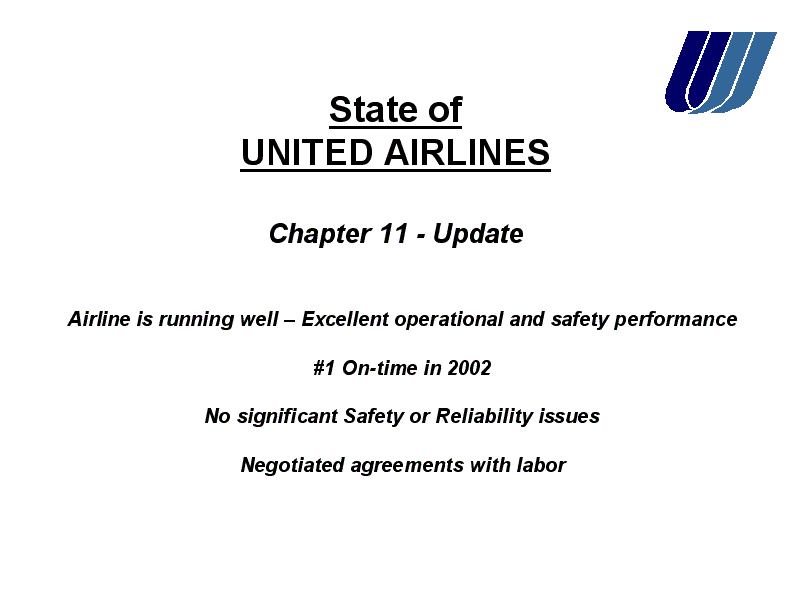 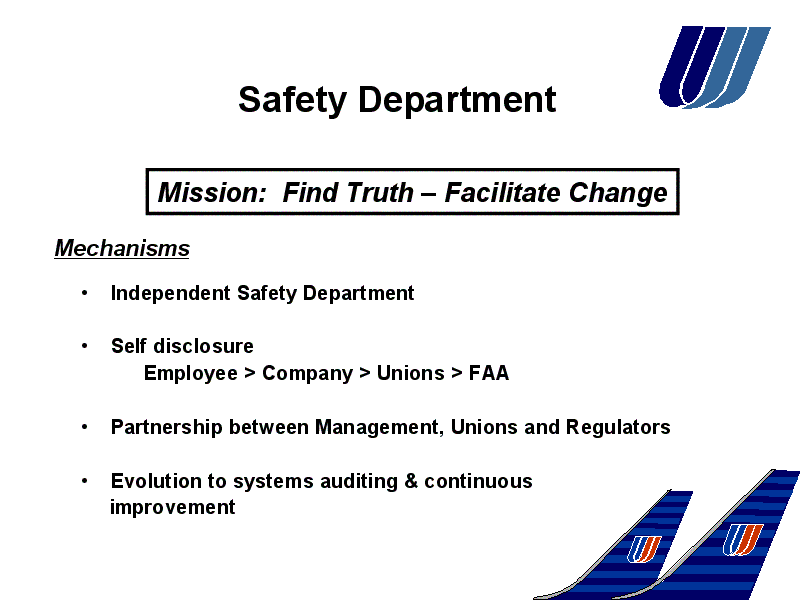 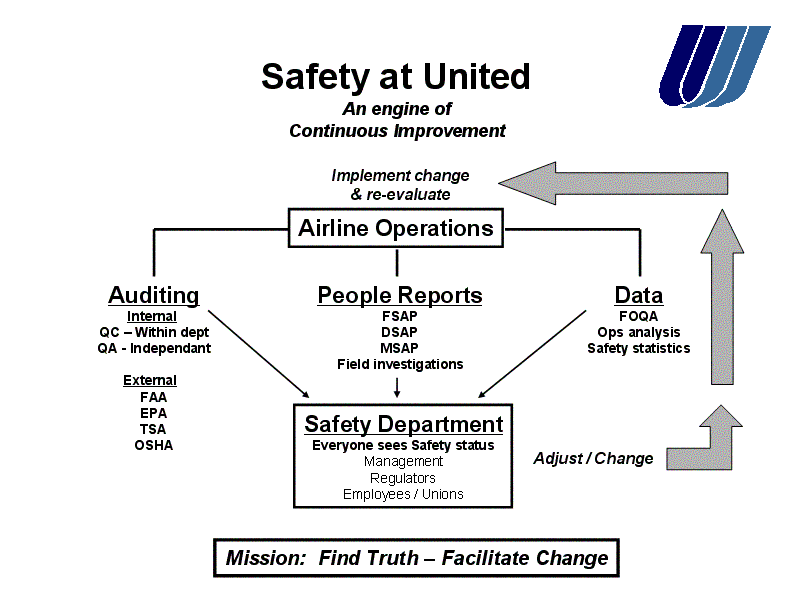 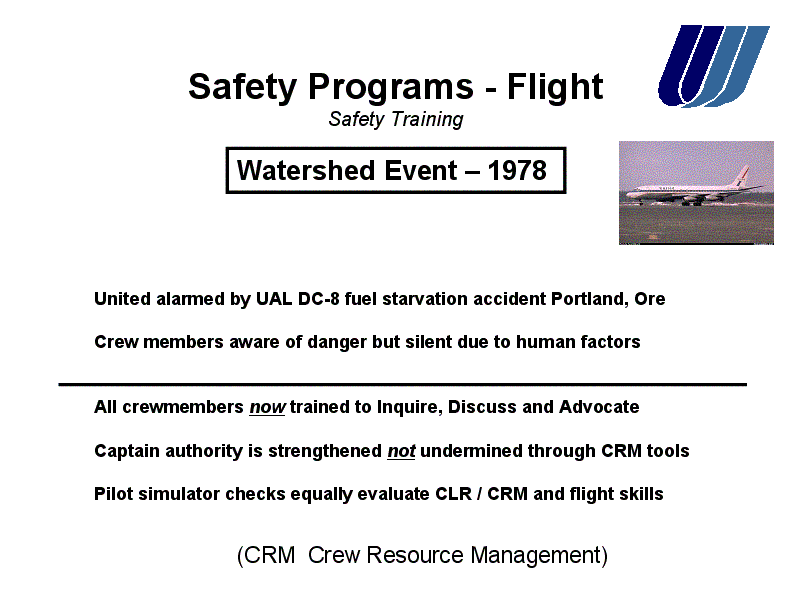 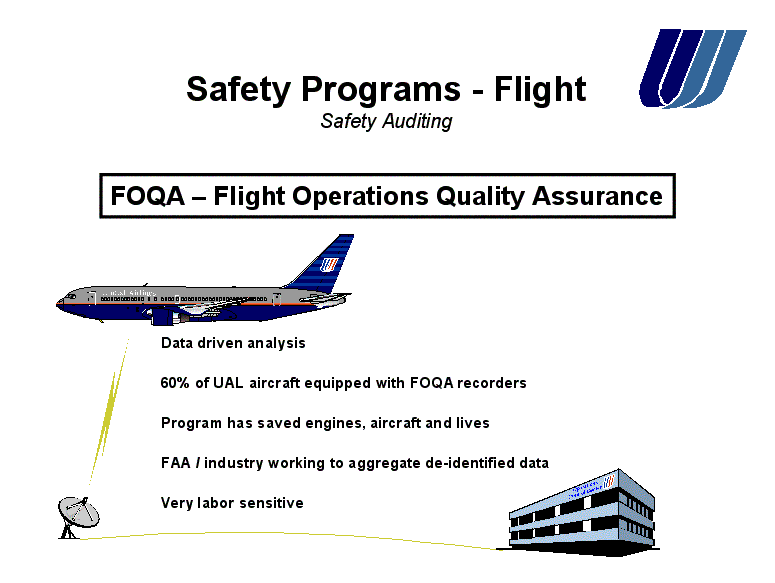 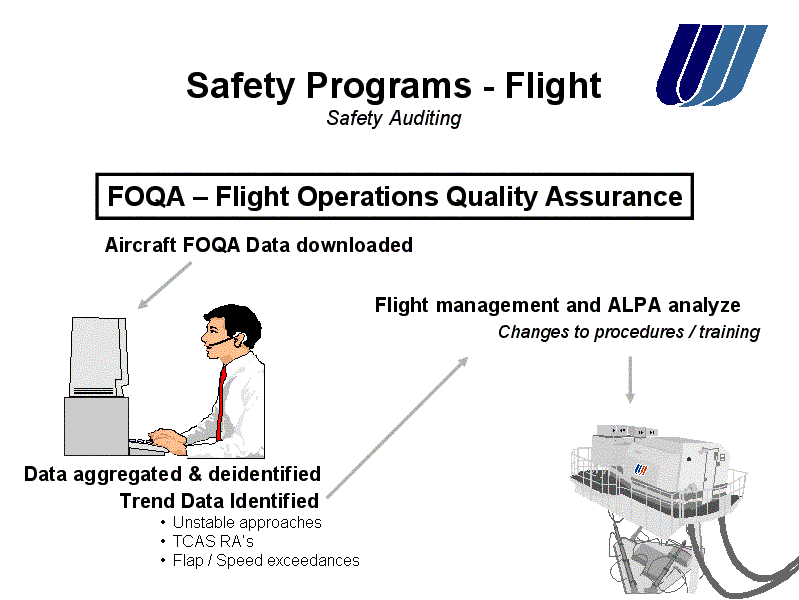 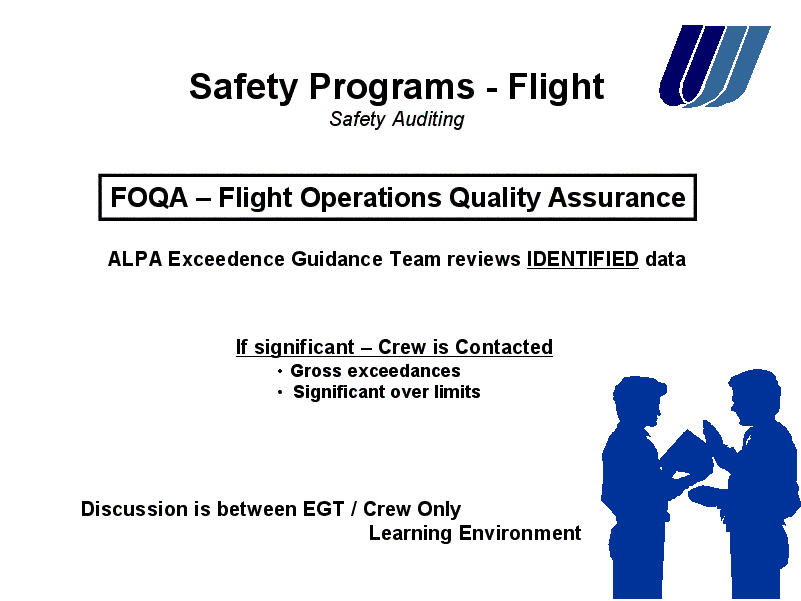 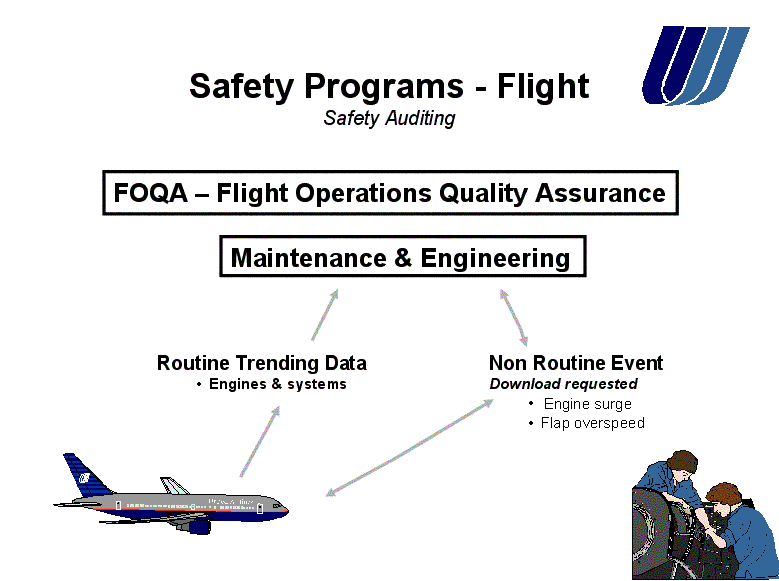 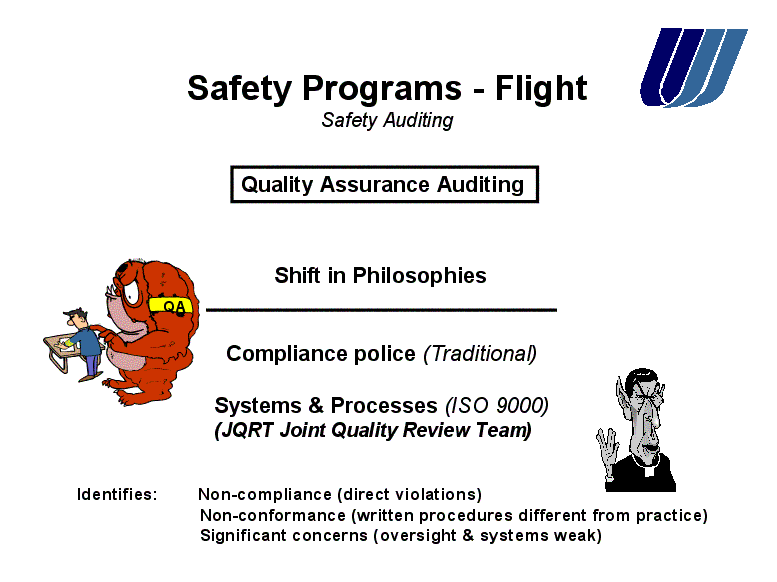 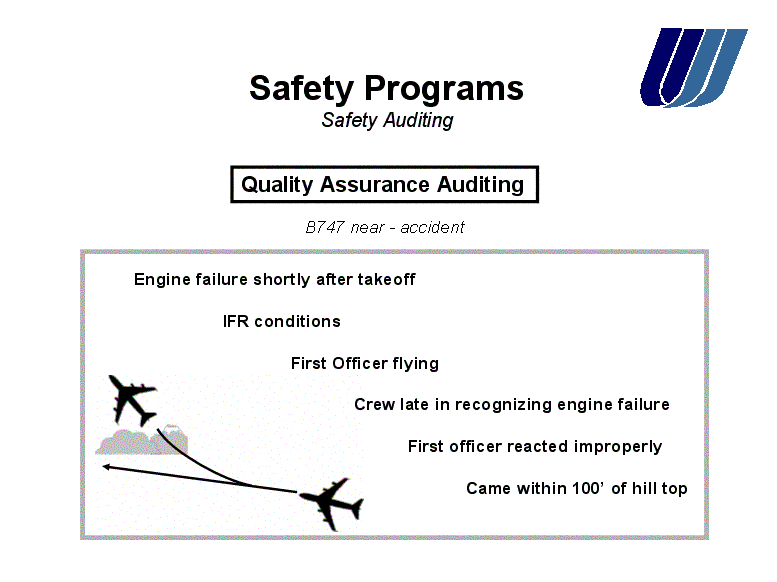 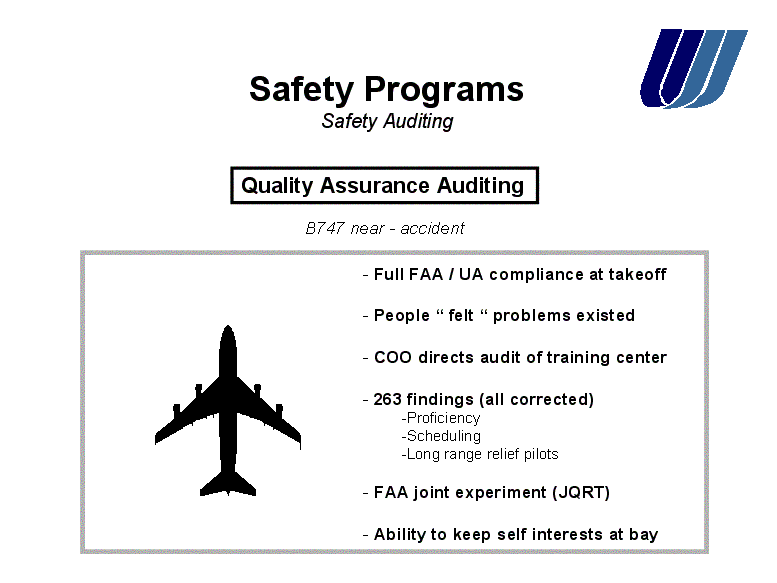 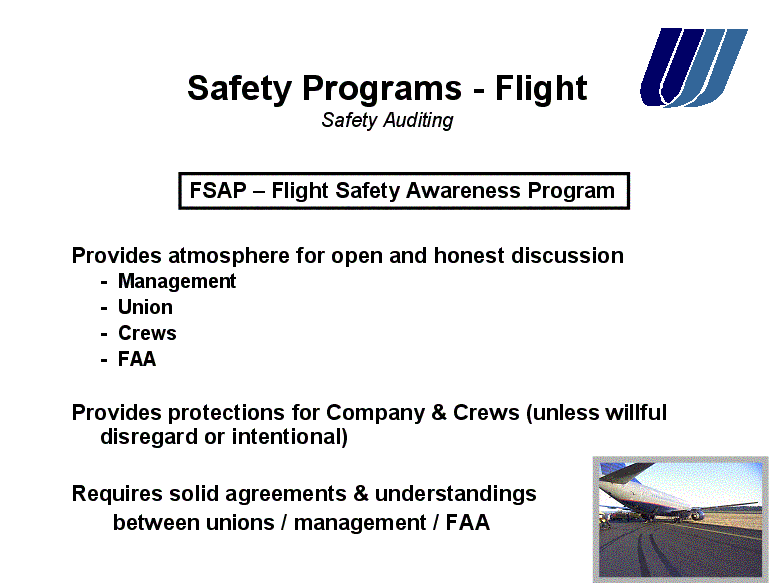 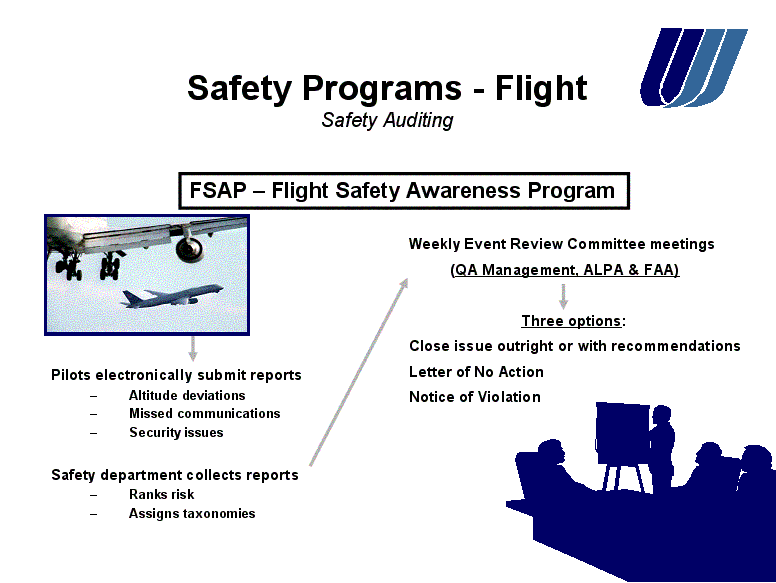 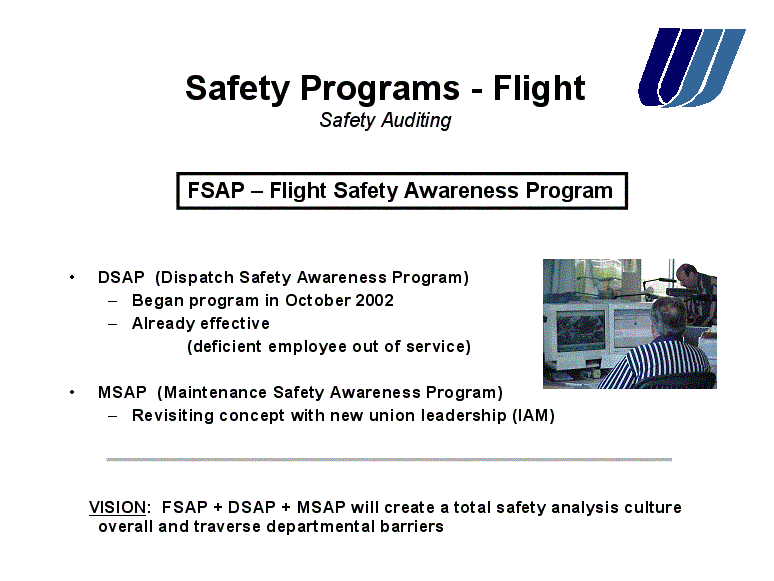 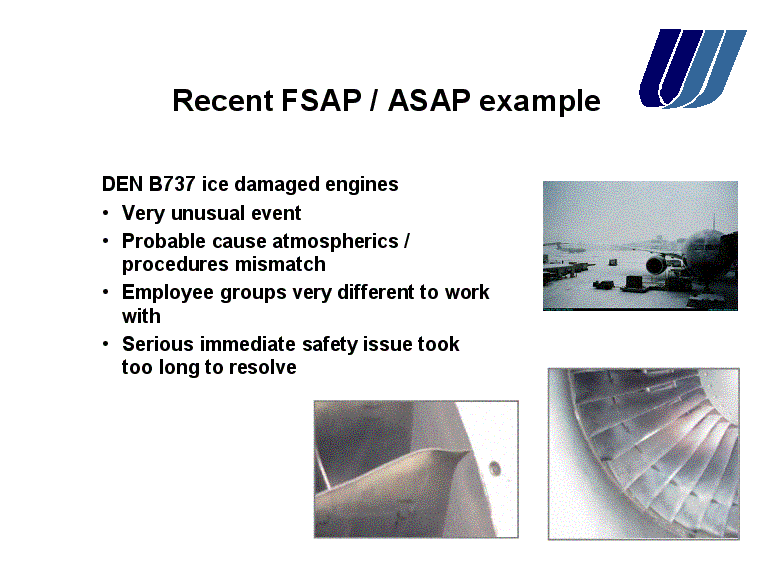 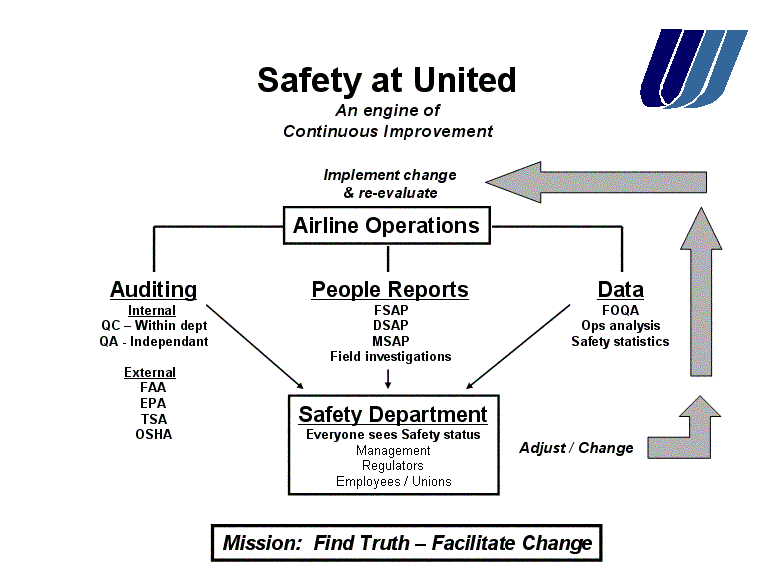